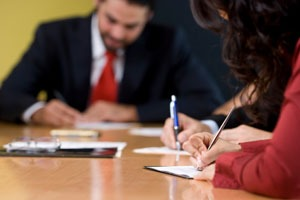 BUSINESS WRITINGBy: Kristina Yegoryan
GOOD Communication is Good Business.
Well written memos, e-mails, and letters help business serve its clients well- to everyone’s benefit.
When Writing  for Business We:
Want our reader to understand and respond 
To initiate or maintain good working relationship
To get results

THUS, WE SHOULD WRITE CLEAR, COMPLETE, AND FOCUSED MESSAGES!
Tone in Business Writing
What is Tone?

Tone in writing refers to the writer's attitude toward the reader and the subject of the message. 
The overall tone of a written message affects the reader.
Business writers should consider the tone of their message, whether they are writing a memo, letter, report, or any type of business document. Tone is present in all communication activities. 
Ultimately, the tone of a message is a reflection of the writer and it does affect how the reader will perceive the message.
HOW TO WRITE WITH BUSINESS TONE
The business writer should strive for an overall tone that is:
 confident.
courteous and sincere.
uses non-discriminatory language.
stresses the benefits for the reader.

Write at an appropriate level of difficulty; do not make your document too complicated nor make it very simple!
MEMO: What is it?
Memo writing is something of an art form. 
A letter is not a memo, nor is a memo a letter. 
A memo is a short, to the point communication conveying your thoughts, reactions or opinion on something. 
A memo can call people to action or broadcast a bit of timely news. 
With memo writing, shorter is better.
What to Know About Memos:
Memos can be informative or persuasive
Subject should state the purpose of the communication/memo
Detail the purpose in the 1st paragraph
KISS – Keep It Simple and Strong
“Good Writing sounds like talking to the paper” ( Van Rys)
MEMO WRITING
YOUR GOAL IS:
TO MAKE YOUR POINT QUICKLY, CLERLY, AND EFFECTIVELY.
Keep the memo to 1 page.

Guidelines for Memos:

Prewrite: Ask yourself why you are writing, what is the desired outcome?
Draft: OPENING ( Type “Memo” or “Memorandum” and complete the heading
      MIDDLE: Provide details that answer reader’s questions: What is the memo about, what does it mean to me?
      CLOSING: Clarify any action needed, especially who is responsible for it.
GOOD AND BAD NEWS in Business Writing
GOOD NEWS:
To inform a good news:
Start with the main point
State why the message is good news and how it will benefit the reader
Clarify what it is you need to know if you expect a response from the reader.
GOOD AND BAD NEWS in Business Writing
BAD NEWS:
     In ancient times, people often killed the messenger if they disliked the message. Today, it is safer thanks to technology advancements; you can simply email the bad news.
To deliver bad news:
Thank or start with a positive line
State the bad news right away
Be direct but also 
Soften it by explanation